Family Hubs & Start for Life
Presented by 

Kim Bradley – Transformation Lead  for Midwifery 
Victoria Hanley – Transformation Lead for Health Visitors
Teresa McNally – Integrated Service Manager – Supporting Families, Family Hubs and Start for Life
[Speaker Notes: Slide 1: Introductions to our roles]
National Press Release (9th February)
Thousands of families to benefit from local support in rollout of Family Hubs 
Services include help with infant feeding and perinatal mental health support as well as make it easier to access wider services such as smoking cessation and job advice
Strong, supportive families make for more stable communities and happier individuals. Investing in families and making sure they get the support they need from birth through to adulthood helps with children’s educational attainment, wellbeing and life chances, while also improving wider outcomes such as poor mental health and unemployment.
Previously these services could be disjointed and hard to navigate but family hubs will act as a ‘one stop shop’ to offer guidance and advice on a range of circumstances including, infant feeding, mental health support, health visits and parenting classes.
Hubs will also bring together wider wraparound services that can make a huge difference to people who need extra support – such as advice on getting into work, relationship building and stop smoking services.
[Speaker Notes: Slide 2: Share detail of the National press release around the Family Hubs, the vision to pull services together as a ‘one stop shop’ for families to access local services including infant feeding, mental health support, health visits and parenting classes – can read from the slide]
Local news release
The network will aim to provide a welcoming experience and one-stop shop offering advice and support for all families with children up to the age of 19, or 25 if the child has special educational needs or disabilities.
Councillor Ruth Buttery, cabinet member for children’s services, said:
As a child-friendly council, we strive to put infants, children and young people at the heart of all we do.
The family hub network will provide all families in the borough with easy access to the support they need all in one place, through a network of joined-up services.
We want to develop integrated partnerships and teams within the Family Hub Network to support families in the start for life period. Services offered will include midwifery, health visiting, early years specialist, early help. It will be home to other key organisations and workers including the community, voluntary and faith sectors.
We need to work in equal partnership with parents and families to ensure our network of support is co-designed, evaluated and constantly improved across the borough. A parents and carers forum will be developed to help do this.
We will make sure they are accessible to all and act as a base to help us build stronger relationships with partners and families in the borough, with the end goal to ensure our children and young people have all the help they need to meet their full potential.
[Speaker Notes: Slide 3: Building upon the national press release, a local news release was shared to set out the vision and ambition for Dudley children and families, Dudley are committed to developing integrated partnerships and teams within the Family Hub Network to support families. Services offered will include midwifery, health visiting, early years, early help. 
Our vision it to make services accessible to all and for the family hub network to be a base for us to build stronger relationships with partners and families across the borough, with the outcome of all children and young people being able to reach their full potential. Can read from the slide.]
Family Hubs & Start for Life Programme
The programme is to deliver on ‘The Best Start for Life: A Vision for the 1,001 Critical Days’, and builds on delivery of the ‘Healthy Child Programme 0-19 public health services’. for example: Start for Life Universal Services - midwifery, health visiting, parent-infant mental health, breastfeeding, safeguarding babies from harm, SEND, through the development of Family Hubs.
Family Hubs Programme sets out the vision for providing families with the integrated support (one stop shop) they need to care for their children from conception, throughout the early years, and into the start of adulthood. This is to enable parents to establish a firm foundation for their children, from which to meet their full potential in life
New investment aimed at some specific areas -  Parenting support, Parent–infant relationships and perinatal mental health support, Early language and the HLE, Infant feeding, establishing Parent and carer panels and Publishing the Start for Life Offer. Also to support the development of 0-19 (25 if SEND) offer.
Family Hubs Model has 3 principles: Access - a clear, simple point of access for help and support, Connection - Services, professionals & sectors working together and Relationships - building on family strengths
And 3 aspects: a building based offer; an outreach offer and a virtual offer
Requires joining-up of local partners involved in the early years and family support system – including local authorities, NHS, voluntary, community, faith and charity sector partners – to plan and deliver services in a place-based way to meet all minimum expectations and some “go further” options
[Speaker Notes: Slide 4: The programme is to deliver on ‘The Best Start for Life: A Vision for the 1,001 Critical Days’ and builds upon the ‘Healthy Child Programme 0-19 public health services, for example Start for Life – Universal Services – including midwifery, health visiting, parent infant mental health, breastfeeding, safeguarding babies from harm, SEND. 
The Family Hubs programme sets out a clear vision for providing families with integrated support, a one stop shop they need to care for their children from conception, throughout the early years and into the start of adulthood. 
Parenting support, parent infant relationships and perinatal mental health support, early language and the home learning environment will all benefit from new investment. 
Our commitment is for parents and carers to help shape services and this will be achieved through co production, an initial parent /carer panel has taken place with the group wishing the identify of the group to be know as ‘Dudley Family Voices. The Start for Life offer has now been published and available to view. 
The FH model has 3 principles: ACCESS  – a single point of access for help and support, CONNECTION – services, professionals and sectors working together to support families and RELATIONSHIPS – building on family strengths. The FH model has 3 aspects – BUILDING – a building based offer and we are fortunate to have 5 hubs located across Dudley, the former Family Centres. An outreach offer to provide services which are accessible to all and finally a virtual offer, for example access to parenting courses, infant feeding support etc. 
Delivery of the programme requires joining up of local partner involved in the early years and family support – including local authorities, NHS, voluntary, community, faith and charity sector partners – this is in order to meet ALL minimum expectations of the delivery plan and some ‘go further’ options such as a commitment to establish birth registrations from at least two of the family hubs. OUTREACH – the opportunity to engage with families who may not be able to access the family hub, this provides an opportunity for FH practitioners/workforce to work together with services already offered in the wider community. VIRTUAL – building upon services which can already be accessed virtually such as parenting courses, an opportunity to build upon the way we all worked creatively to engage families in the last few years. 
Joining up of working together to meet the minimum and some of the ‘go further’ options such as Birth Registrations.]
Overarching Programme Delivery
Family Hub Transformation
Access
Connection
Relationships
FH Wider Services
Funded Services
Published Start for Life Offer
Infant Feeding
Early Language & Home Learning Environment
Parenting Support
Dudley Family Voices
Parent-Infant Emotional wellbeing*
* includes: (a) perinatal mental health, and (b) parent-infant relationships
[Speaker Notes: Slide 5: Overarching Programme Delivery slide – Family Hub Transformation has key criteria which include Access, Connection, Relationships and Family Hub Wider Services.
Access – understanding of the family experience , increasing the number of families accessing additional support and not just mandatory contacts, increasing the number of families accessing the virtual offer. Connection – by using a test and learn approach to programme delivery, providing a framework which promotes and supports ‘continuous conversations’ with families as recommended in the Growing Up in Dudley research, multi agency training and development across the FH network, workforce capacity is extended across the FH network, including FH practitioners, peer to peer support and volunteers. Relationships – development of relationships between co located services and the network, parents reporting good relationships with workers
Funded Services – include: Parent Infant Emotional Wellbeing, a parent / carer panel which in Dudley will be known as Dudley Family Voices as decided by the group, Infant Feeding, Parenting Support, Early Language and Home Learning Environment and we have a published Start for Life offer which can be found via the Dudley website.]
Phased approach towards integration
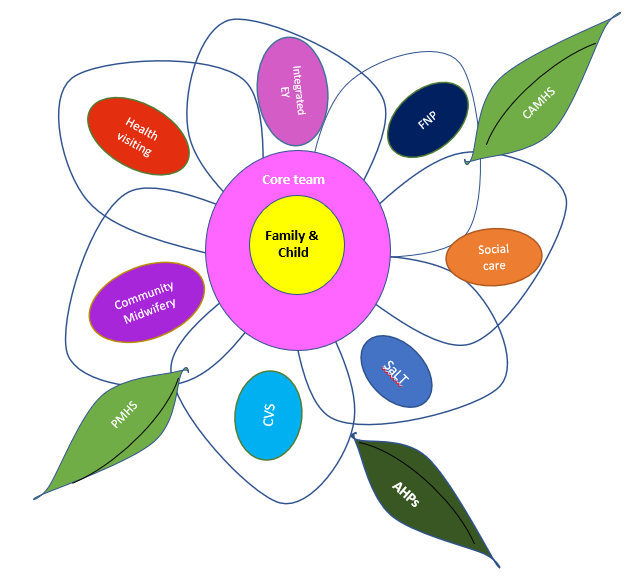 Community Midwifery
CVS
Social care
Early Help
Community Midwifery
Social care
Health visiting
AHPs
FNP
SaLT
FNP
PMHS
Integrated EY
PMHS
Health visiting
Early Help
CAMHS
CAMHS
AHPs
Integrated EY
SaLT
CVS
Integrated EY and PH Nursing Service sits under a shared management structure with Early Help
(2022)
(2023-24)
(>2025)
Begin to plan joint NHS/LA management posts, and lead/commission the merger of PH Nursing with Integrated EY Service
PMHS: Perinatal Mental Health Service
CAMHS: Children & Adolescent Mental Health Service
AHP: Allied Health Professional
[Speaker Notes: Slide 5: Phased approach towards integration – this graphic best demonstrates the journey being taken by partners in Dudley, as you will see in the end image (flower), the child and family are at the centre with service around the family providing support. Middle image is realistic to the point we are currently at in Dudley as we recognise this is a journey of transformation.]
Commitment for Change – locality workshop event feedback
[Speaker Notes: Slide 7: Each of Dudley 5 cluster areas held a locality workshop between December 2022 and February 2023, over 150 participants across the partnership. Overwhelming enthusiasm and commitment to the Family Hub Network approach. 
Share some of the feedback around the event…post it notes on slide.]
Transformation Journey – progress to date
Recruitment of posts – Integrated Service Manager, specialist Health Visitors, Family Hub Practitioners, ongoing developments around practitioners from Health Visiting and Midwifery services, Family Hub Manager posts 
Maturity Self Assessment (Matrix) - rag ratings around ‘minimum expectations’ and ‘go further’ options
Peer to Peer – face to face sessions to support the shaping of peer support in Dudley – exploration of a Start for Life ‘Peer Support Collaborative/Consortium 
Colocation and integration of services – Maternity, Health Visitors, Integrated Early Years, Family Support, Youth, Police 
Workforce development plans – a programme of induction for identified colleagues, development of training opportunities including Restorative Practice , Reducing Parental Conflict etc 
Dudley Family Voices – parent / carer panel which is instrumental in the coproduction of service design and delivery 

Publishing Start for Life offer – available via Dudley MBC website, due to move to Dudley Community Information Directory 

https://www.dudley.gov.uk/residents/start-for-life/
[Speaker Notes: Slide 8: Transformation Journey:
Successful recruitment to posts to support implementation of the delivery plan. 
Completion of the Maturity Self Assessment has provided a format for us to rag rate were we are at in respect of the minimum expectations and the go further options.
Peer to Peer support is a fundamental aspect of the Family Hubs and Start for Life offer, face to face sessions have supported the shaping of peer support  and a Peer Support Collaborative/Consortium approach will provide an opportunity to build upon and bring together existing peer support groups who are already well established across Dudley.
Colocation and integration has seen colleagues from across Maternity, Health Visiting, Integrated Early Years, Family Support, Youth and Police sharing work space to enable continuous conversations to take place and have an improved understanding of each others role whilst focusing of supporting families, from the 22nd May the Parent and Infant Emotional Well being Health Visitors will also be place based at two of the Family Hubs. 
Workforce development plans include a programme of induction for colleagues to have the opportunity to complete training together such as Restorative Practice and Reducing Parental Conflict.
The Start for Life offer is now published and is available via the Dudley MBC website but due to be moved to the Dudley Community Information Directory. Link as follows: https://www.dudley.gov.uk/residents/start-for-life/. 
  

A requirement of the programme is to establish a parent / carer forum, in Dudley a co production approach has been taken to gain the voice of parents, participants at the first meeting decided on the group being known as Dudley Family Voices, this group will be instrumental in providing a voice around service design and delivery – 24 point plan in place to support achievement of co production across Dudley. 

If we have a few minutes we could go into the link….see how we go for time.]
Next steps
PIEW Health Visitors place based at Coseley and Brierley Hill 
Birth registrations to be offered at Coseley and Stourbridge 
Branding to be installed at Family Hub sites 
Official launch week beginning 14 August 2023 
Himley Under 5’s Fun Day 
NHS Paediatric Fun Day
[Speaker Notes: Slide 9: Next steps:
With effect from 22nd May Parent Infant Emotional Wellbeing Health Visitors will be place based at two of the family hubs – Coseley and Brierley Hill. 
As a go further option Dudley Registration Services are looking to offer Birth registration appointments at two family hubs, Coseley and Stourbridge. 
Branding will be installed across all five family hubs which will provide a clear identity for families accessing services at each of the family hubs buildings. 
The proposal is to have an official launch week beginning 14 August across the family hubs and will provide an opportunity for families to visit family hub sites and find out more about services at the buildings outreach and virtual offer. This will be a week of celebration so look out for more information around these events. 
Both Himley Under 5’s and the NHS Paediatric Fun day will provide an opportunity to further promote services to local families.]
Start for life
If you are pregnant or a parent/carer to a child under two, there are a range of Start for Life services which can provide help and support for you and your family. These are provided from your local Family Hub.
[Speaker Notes: Slide 12: start for Life slide – I have hidden this slide for this presentation.]
Dudley borough local family hubs can be found at:

Stourbridge  Forge Rd, Stourbridge, DY8 1XF  01384 818780
Lye  Lye By-Pass, Stourbridge, DY9 8HT  01384 813954
Brierley Hill  18 Parkes Street, Brierley Hill, DY5 3DY  01384 813322
Coseley  Bayer Street, Bilston, WV14 9DS  01384 813096
Dudley  Selbourne Road, Dudley DY2 8LJ  01384 812440
[Speaker Notes: Slide 13: Location of Family Hubs]
Thank you
Kim Bradley 
kim.bradley@nhs.net

Victoria Hanley 
victoria.hanley2@nhs.net

Teresa McNally 
Teresa.mcnally@dudley.gov.uk
[Speaker Notes: Slide 14: Thank you for listening today, if you have any questions please do not hesitate to contact one of us – email contact details provided. 
Also, please do come and find us on the Family Hubs and Start for Life stand today.]